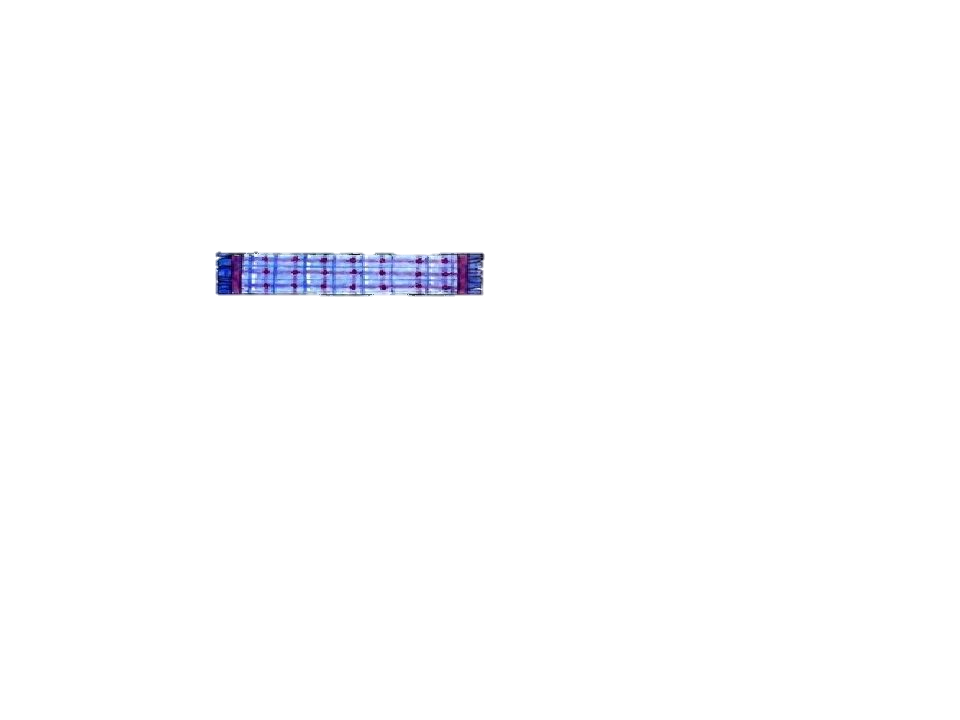 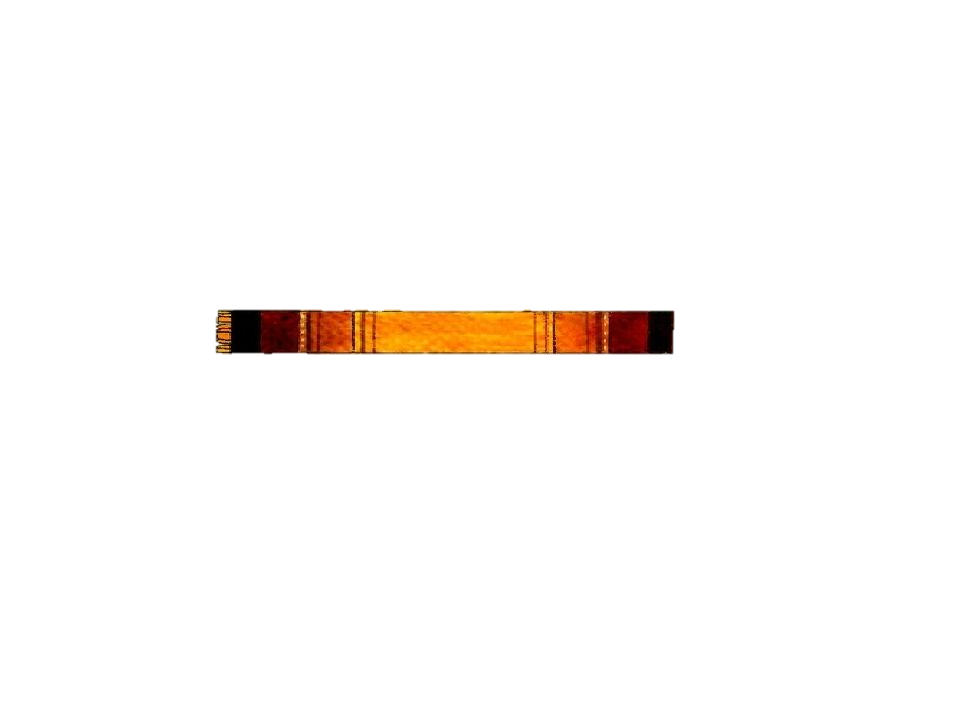 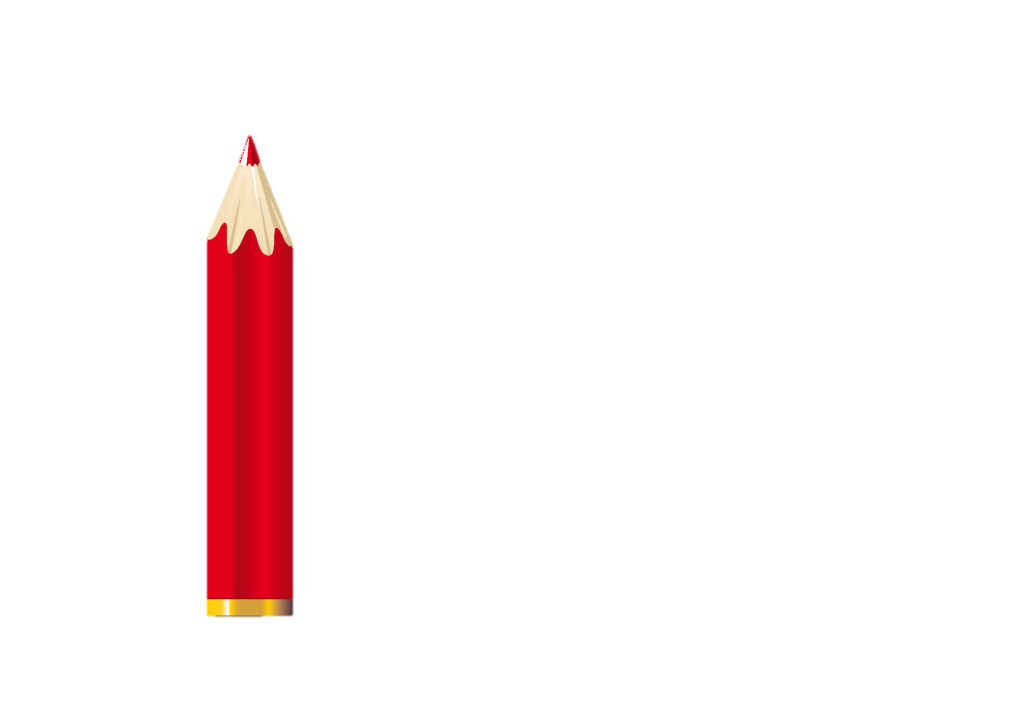 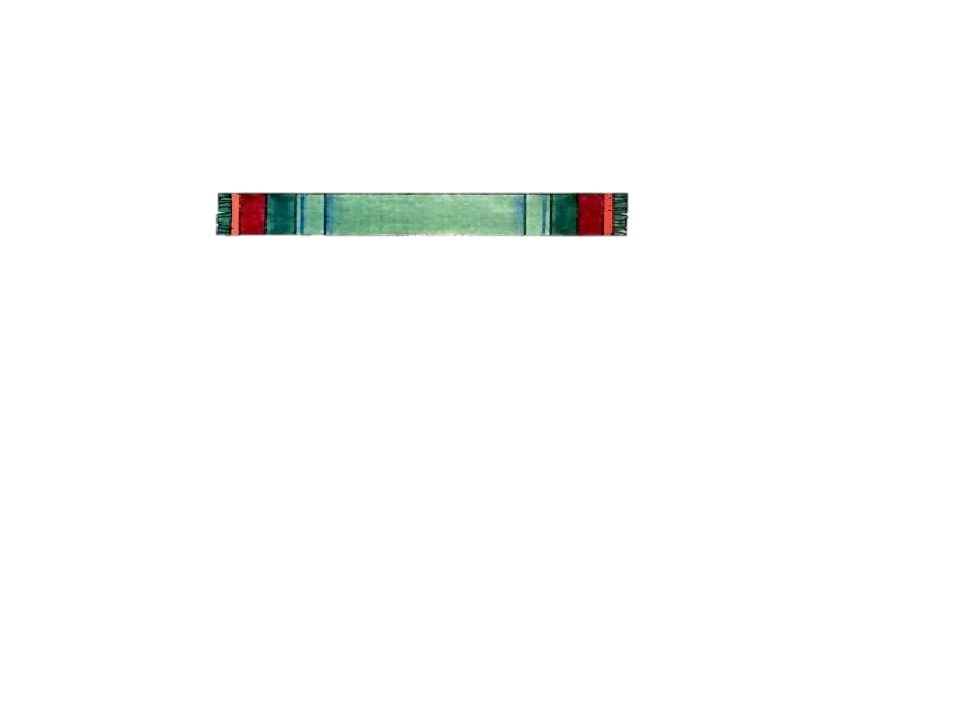 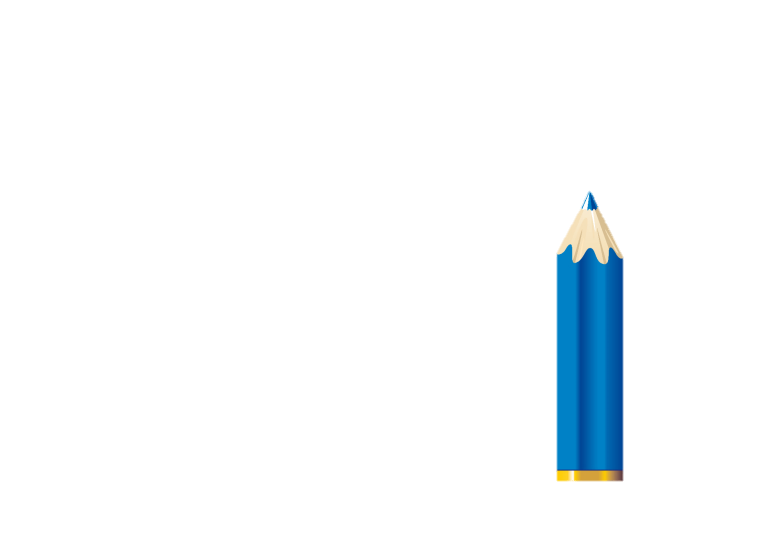 "Что длиннее? 
                     Что короче?"
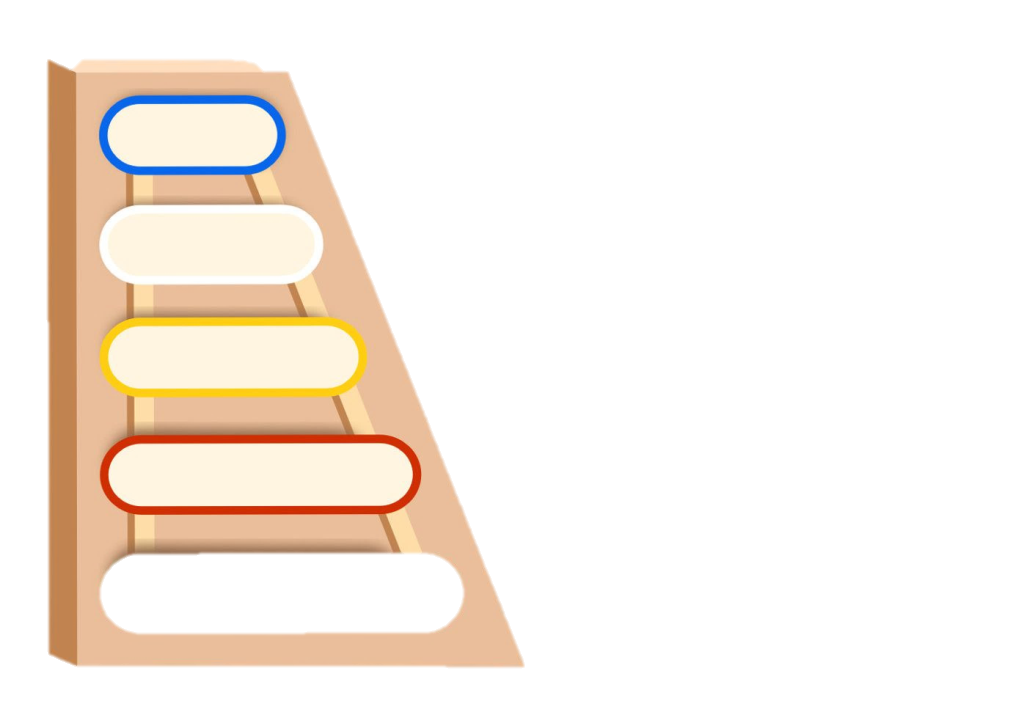 АвторУстинович Анна АлександровнаВоспитатель высшей квалификацииМБДОУ Твороговский д/с «Росток»
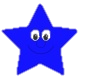 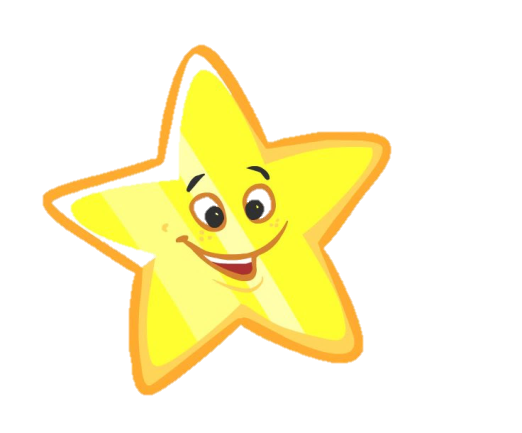 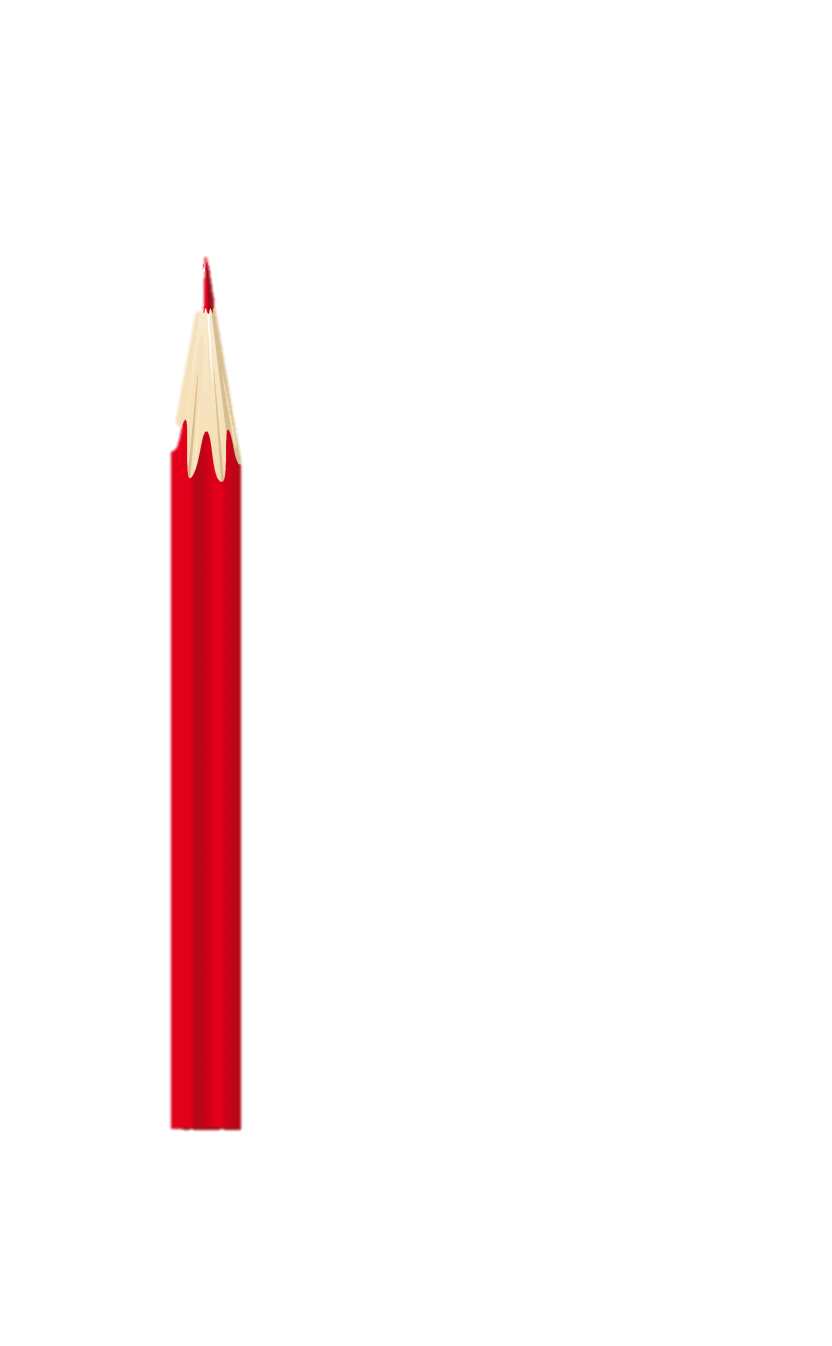 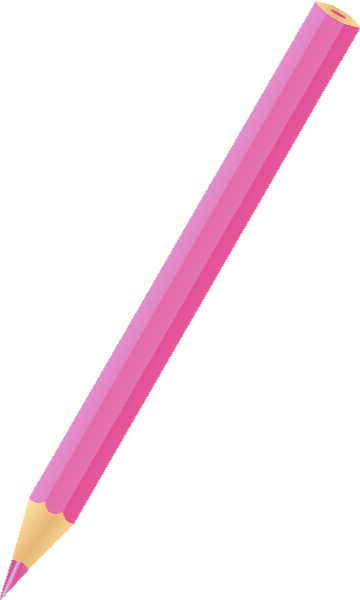 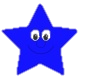 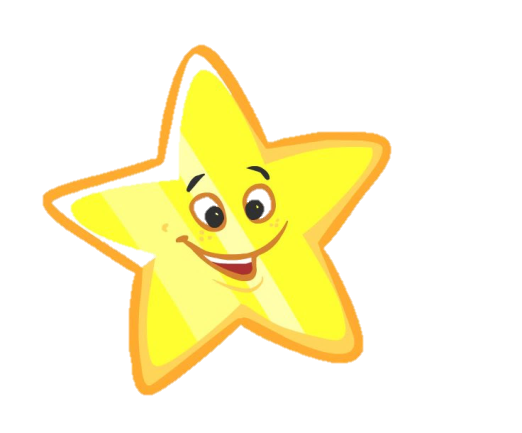 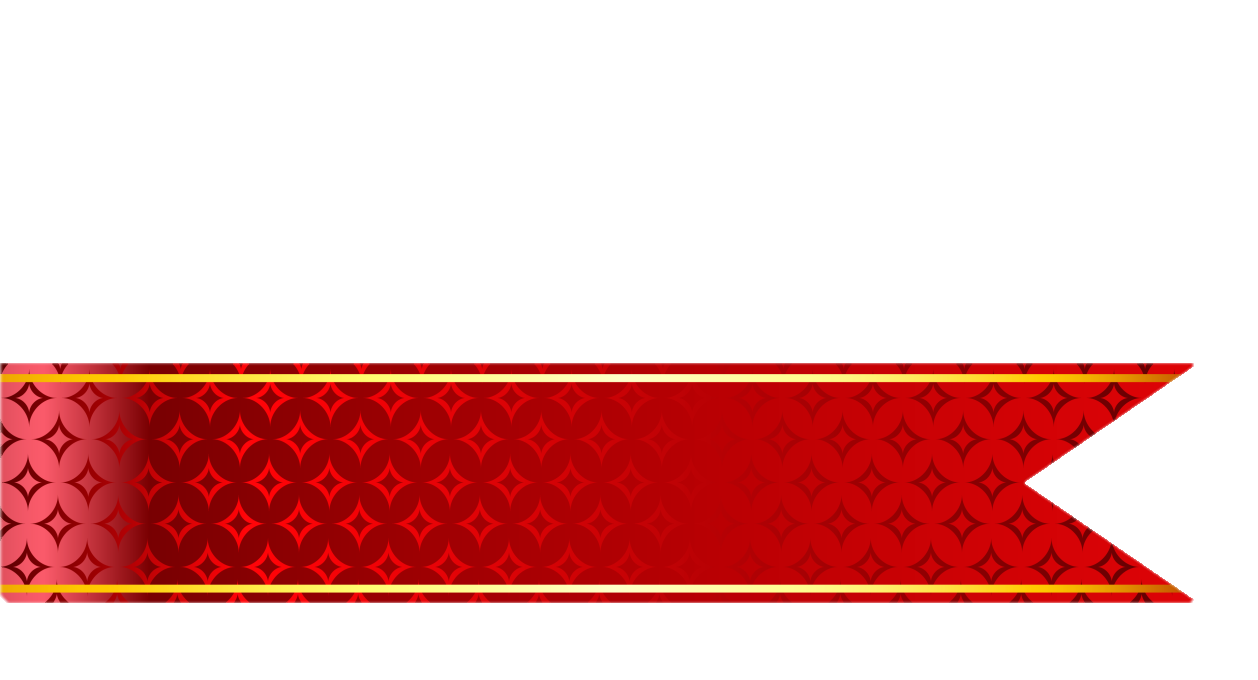 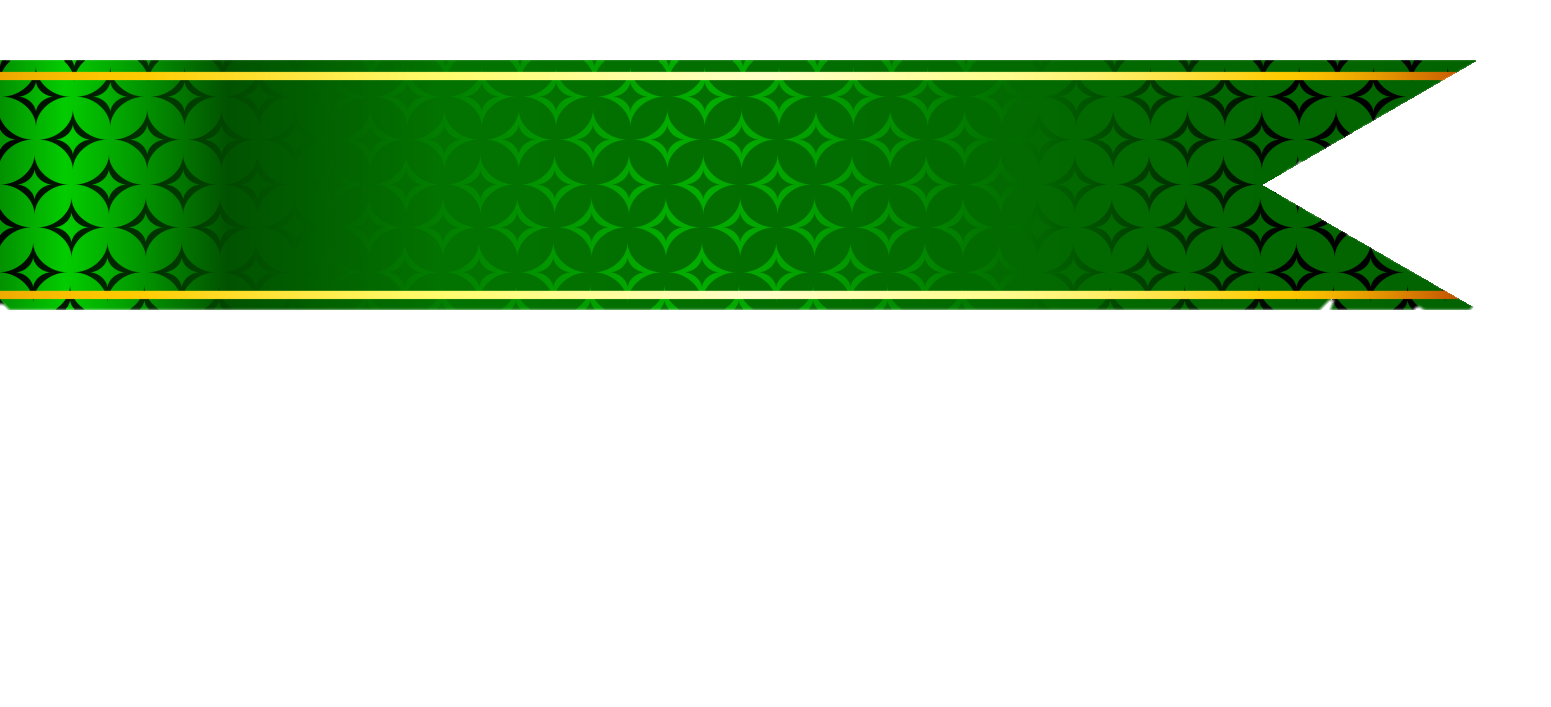 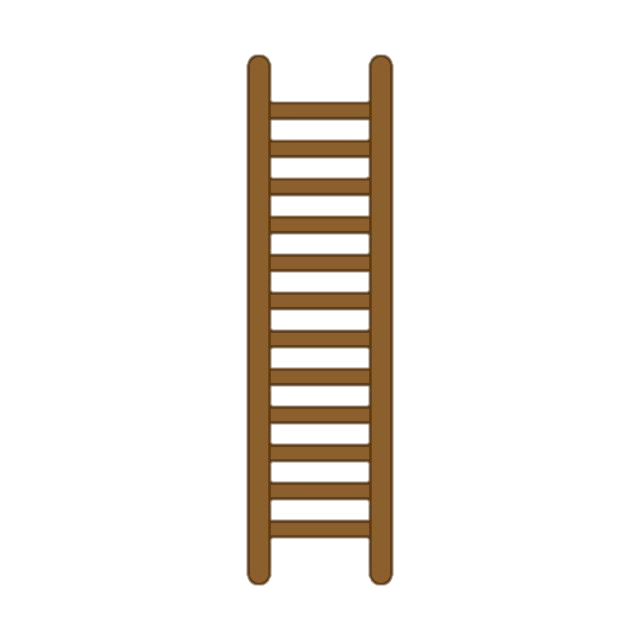 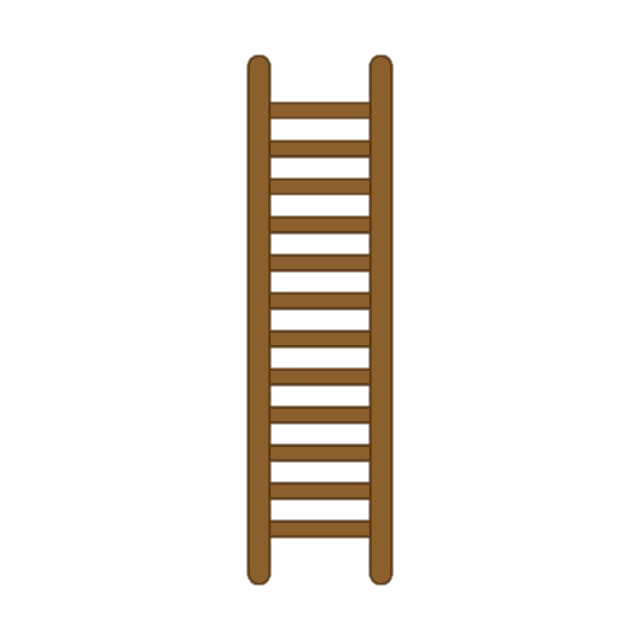 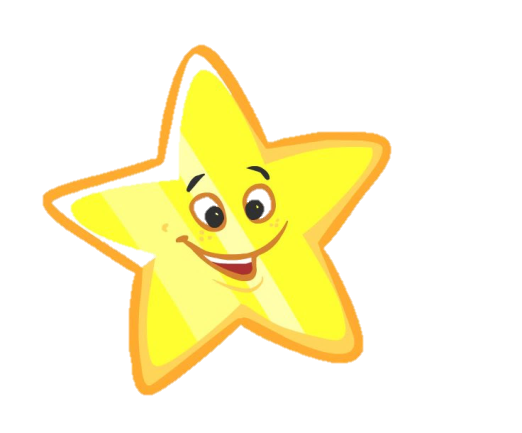 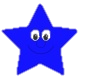 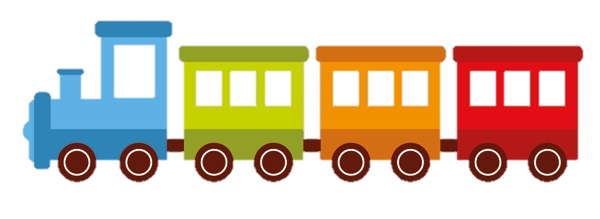 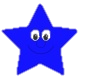 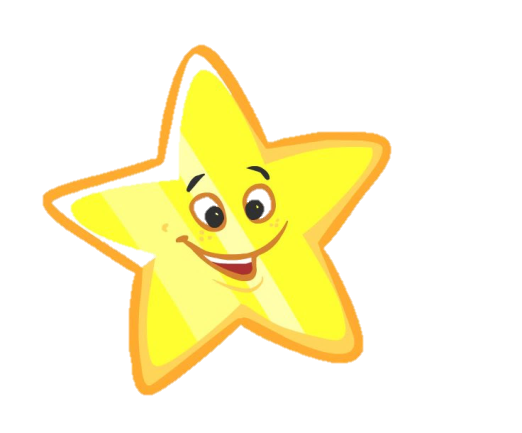 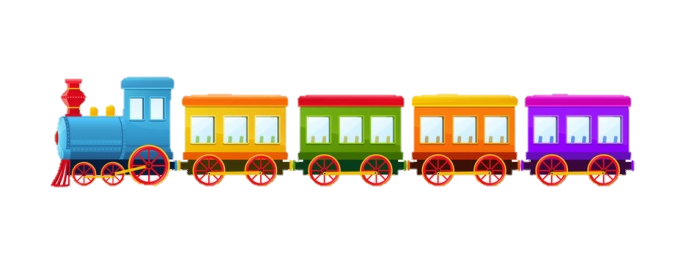 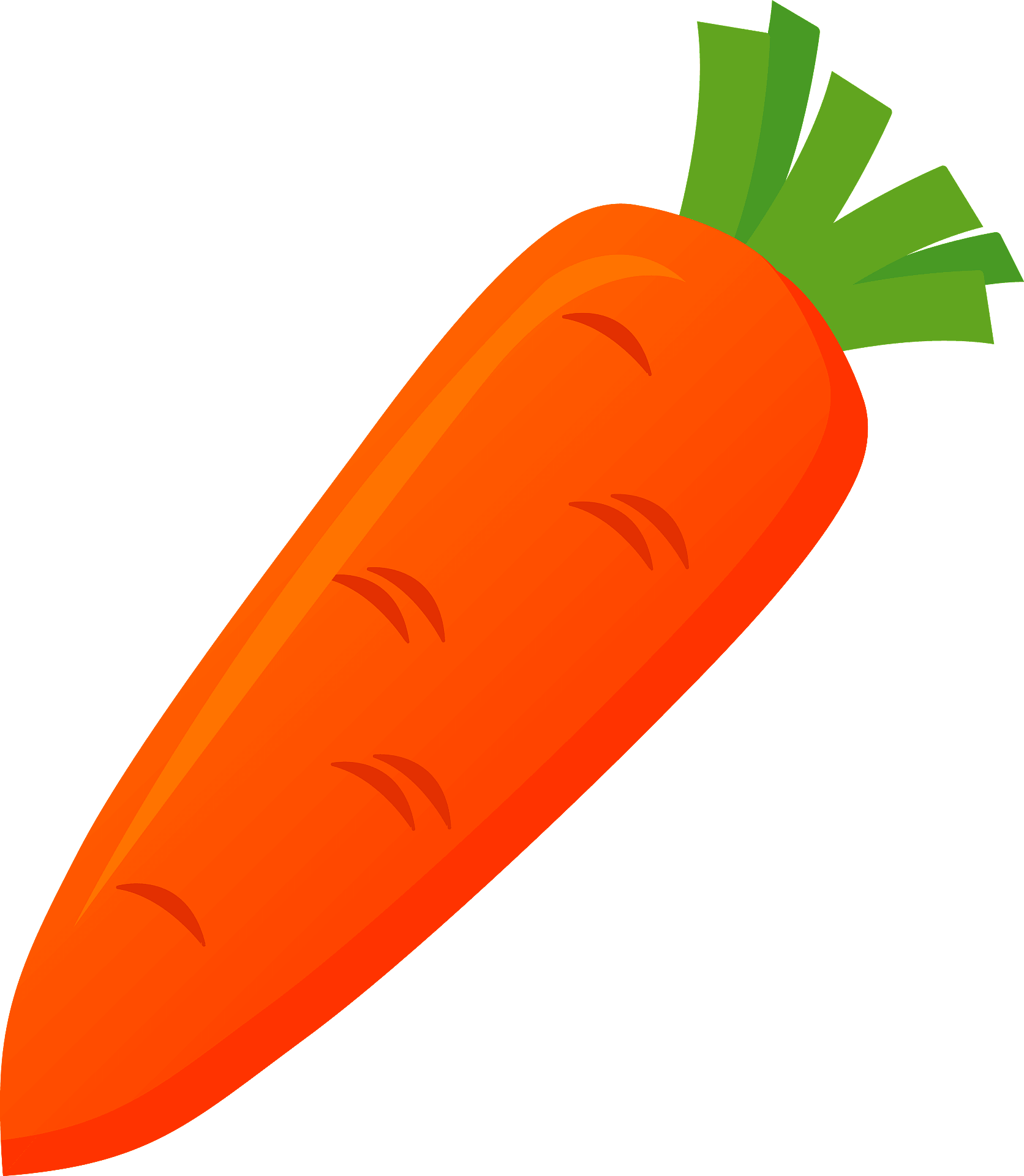 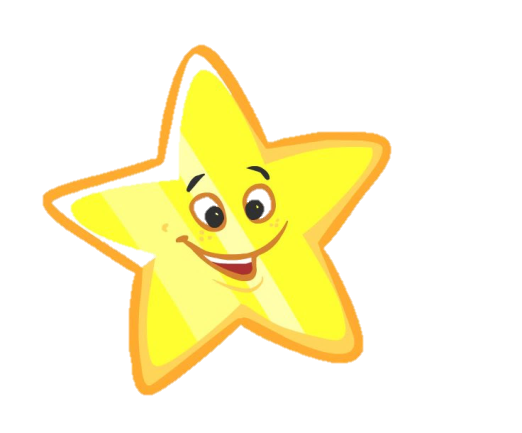 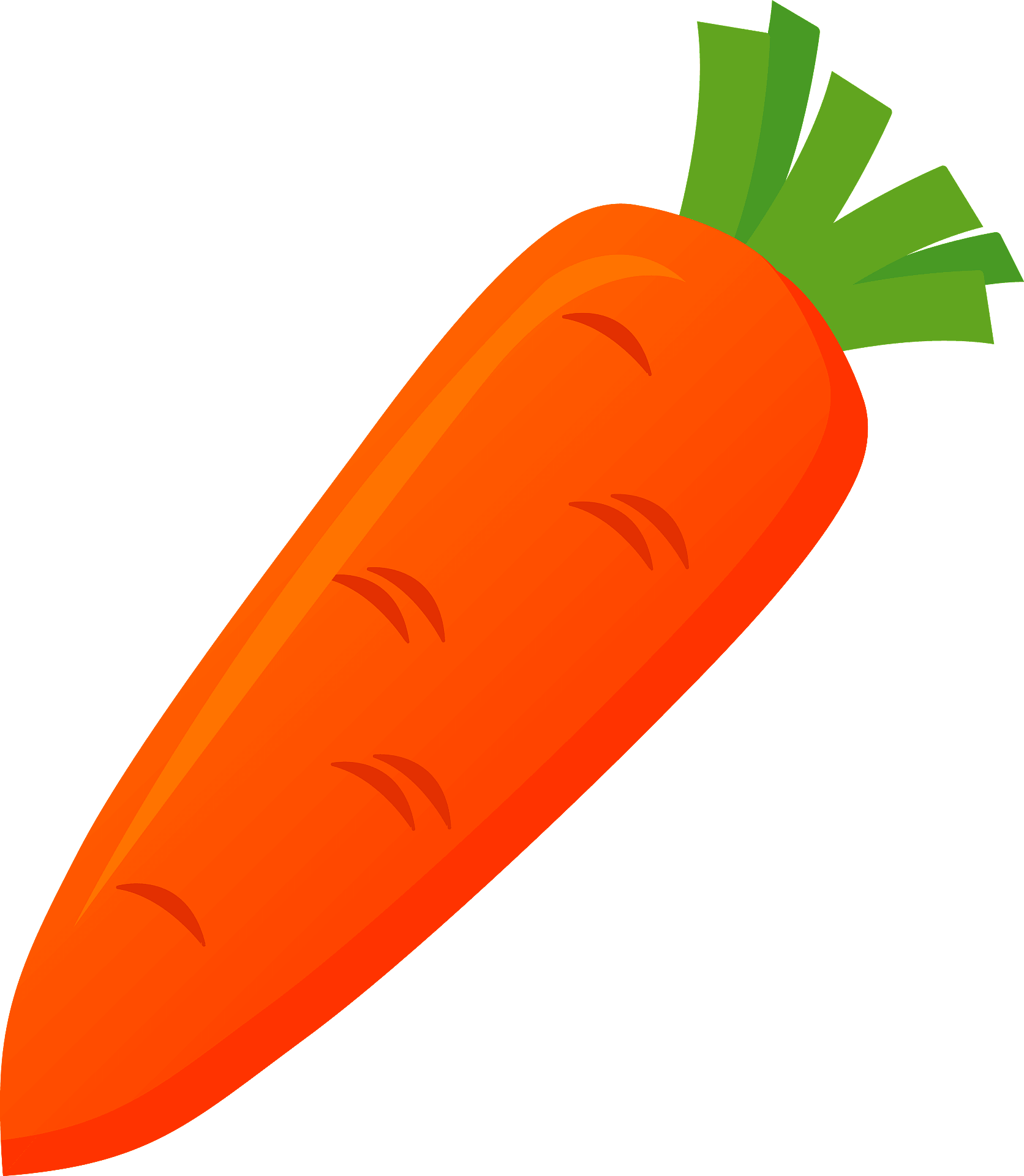 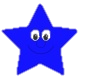 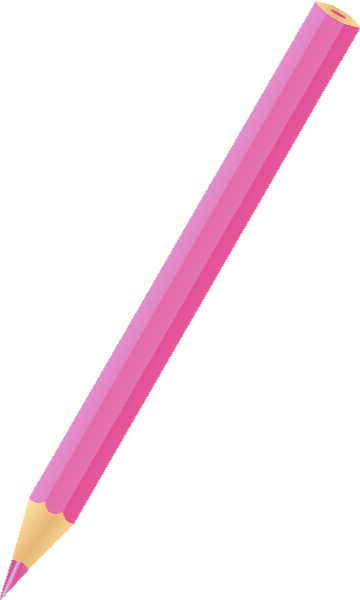 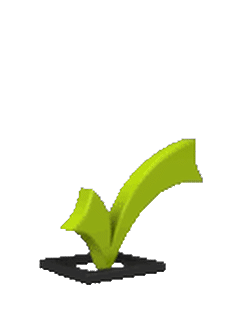 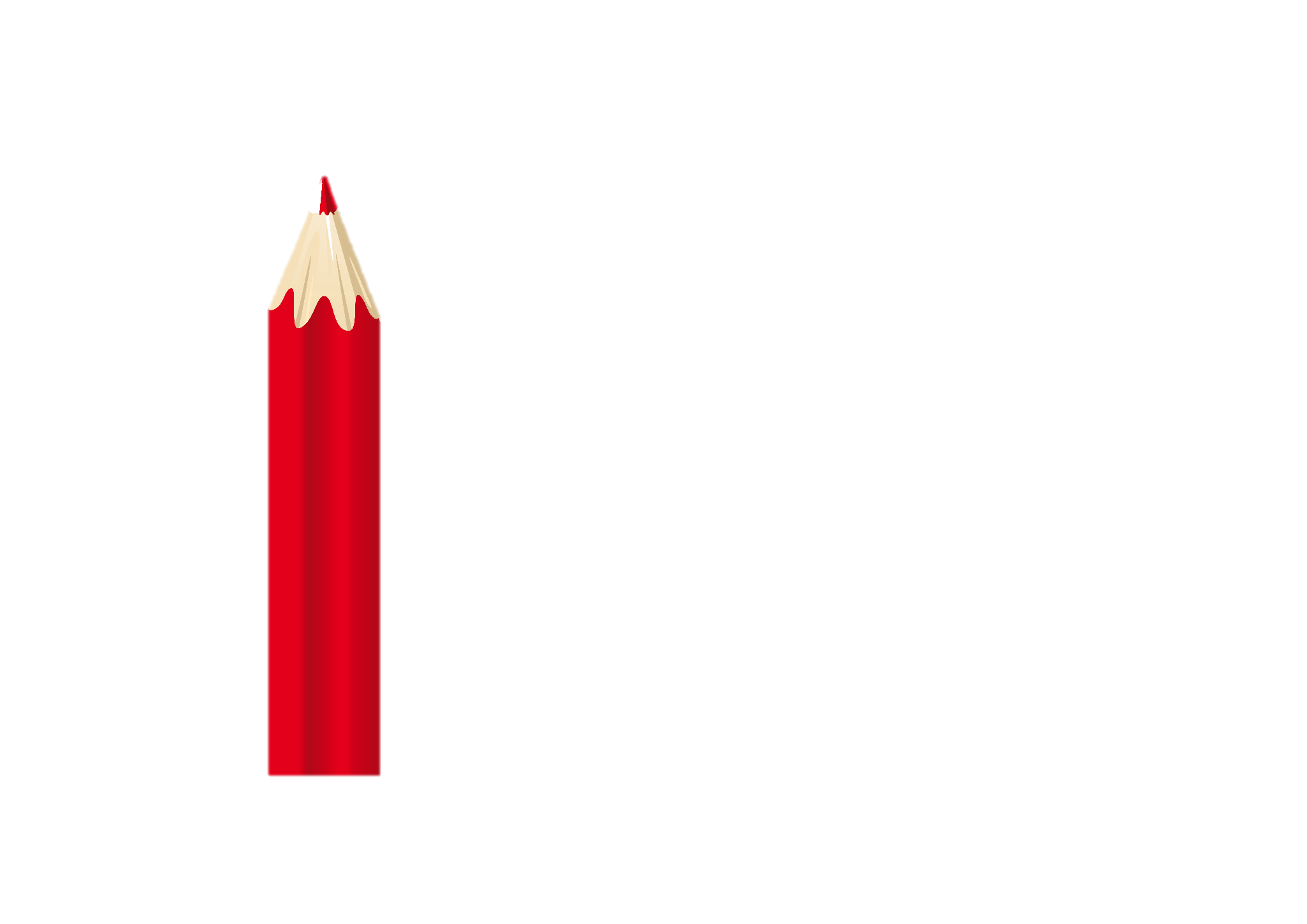 ПРАВИЛЬНО!
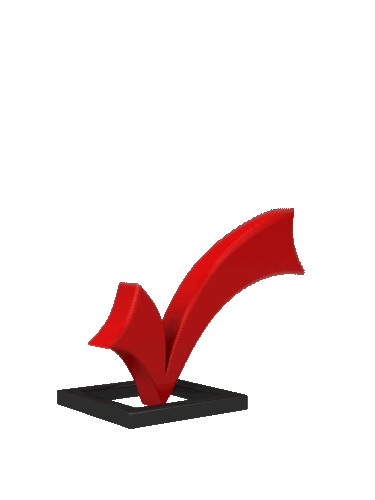 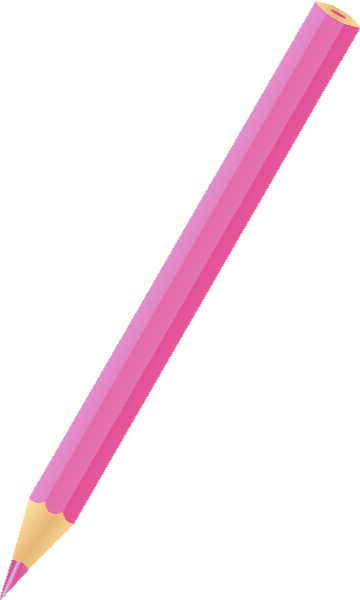 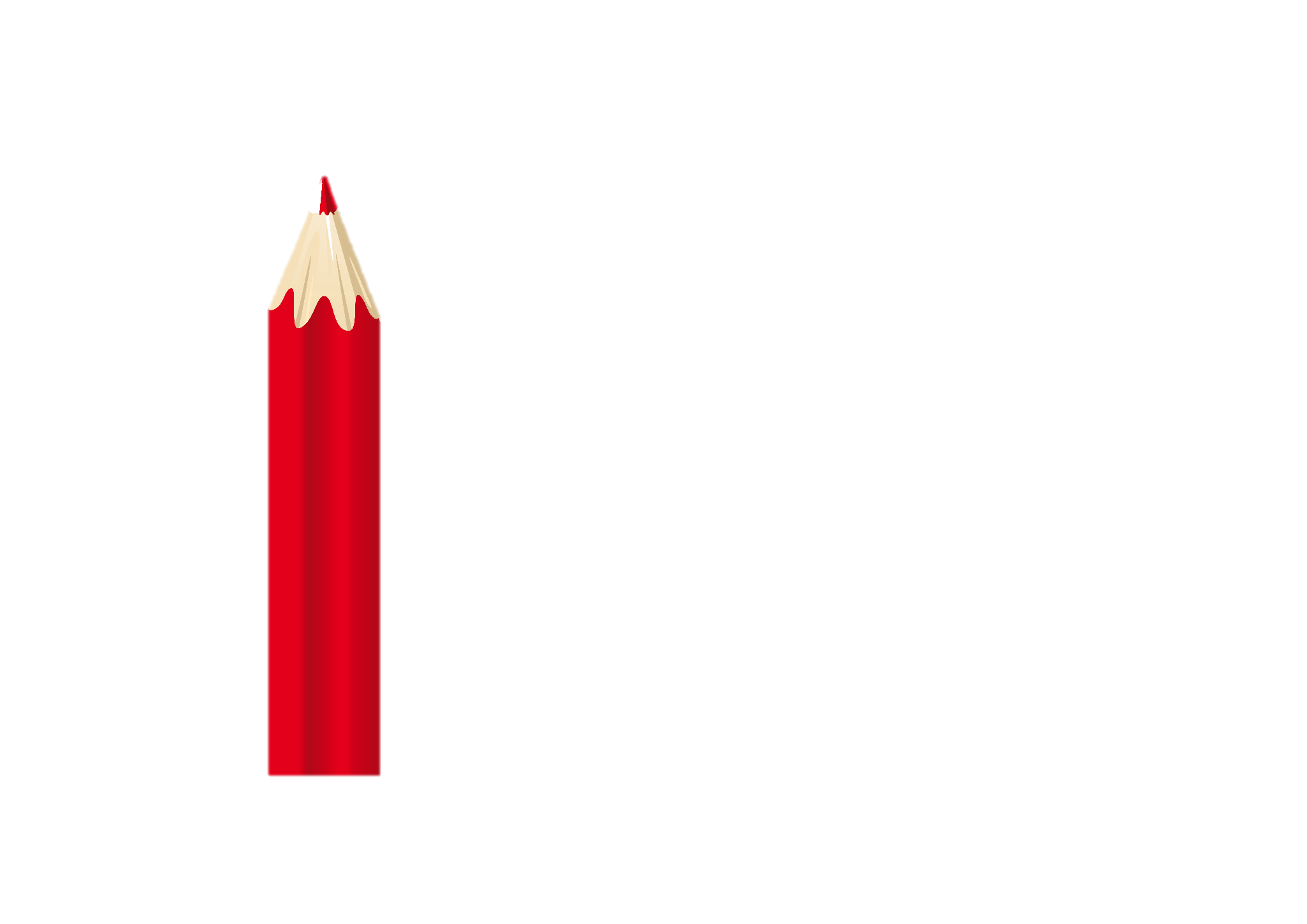 ПОДУМАЙ!
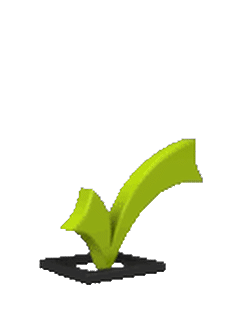 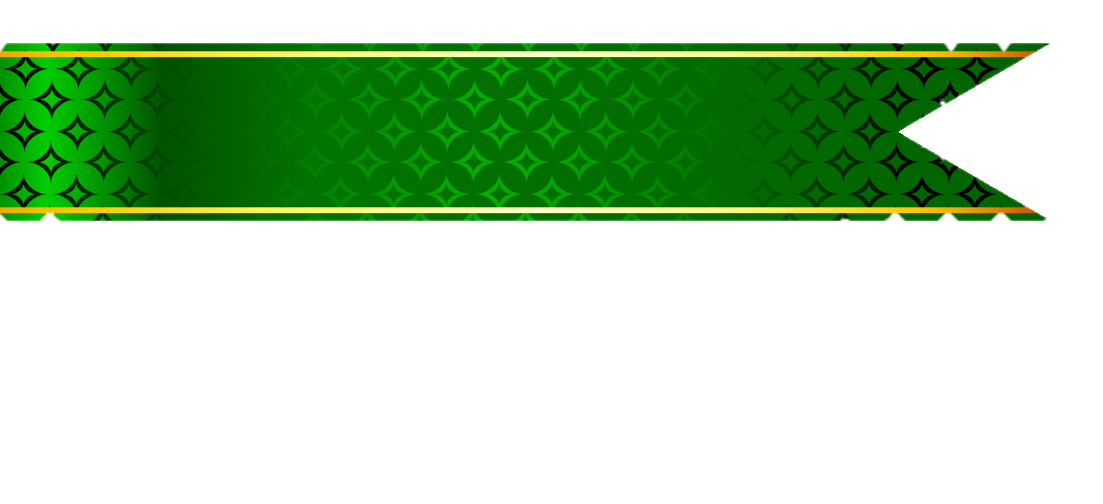 ПРАВИЛЬНО!
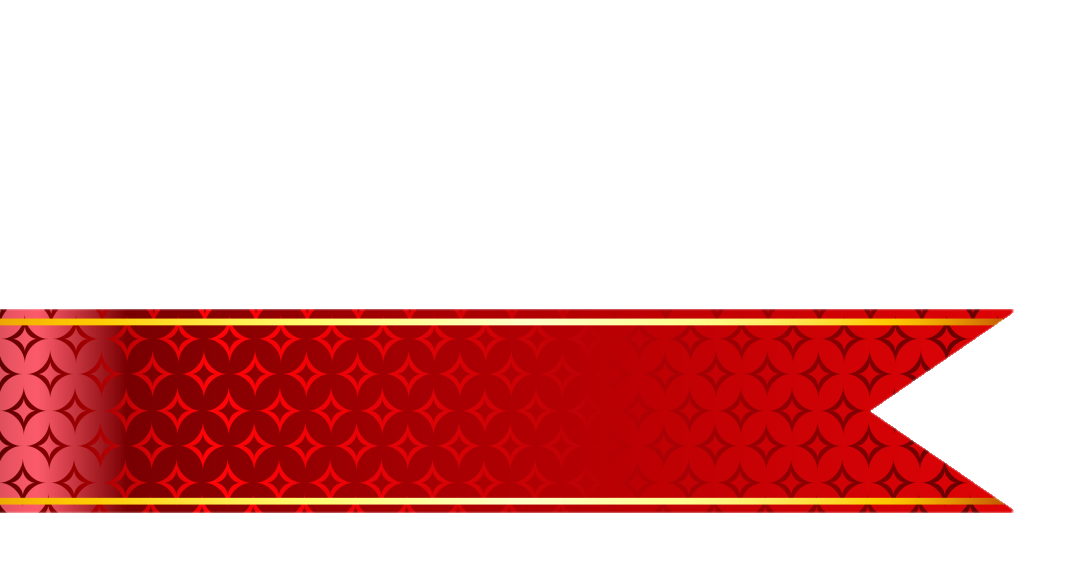 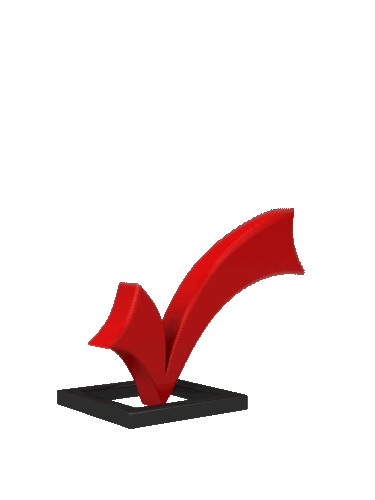 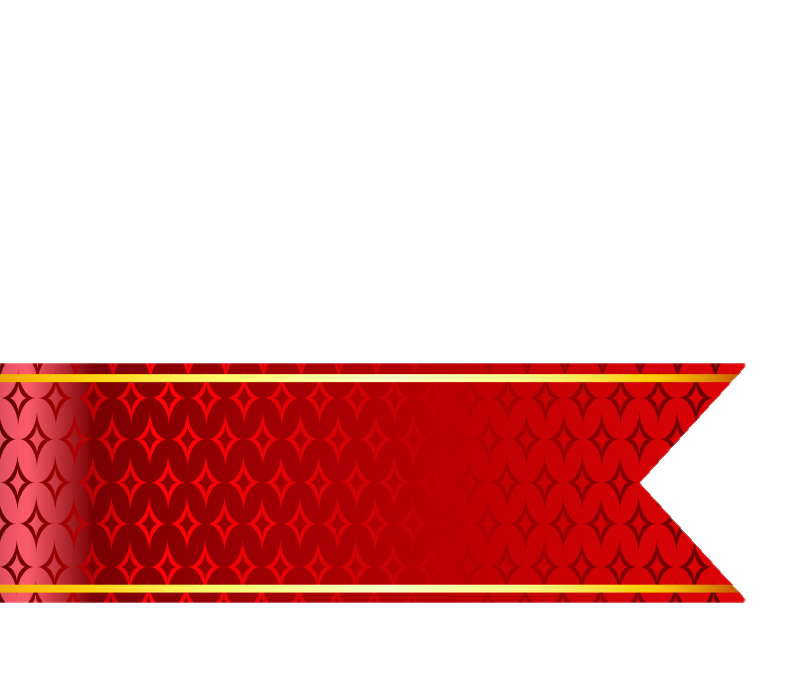 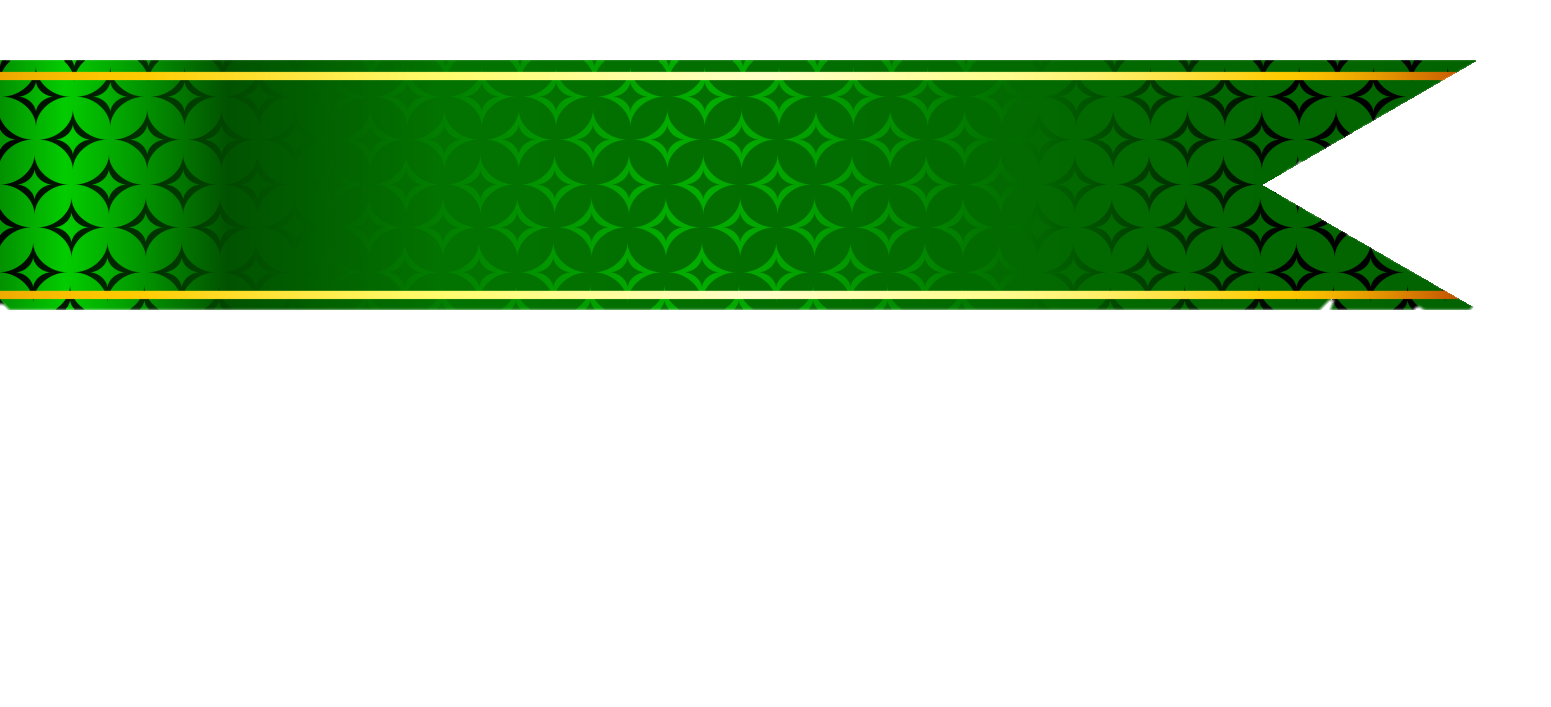 ПОДУМАЙ!
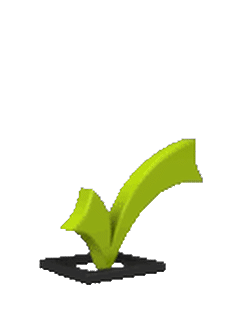 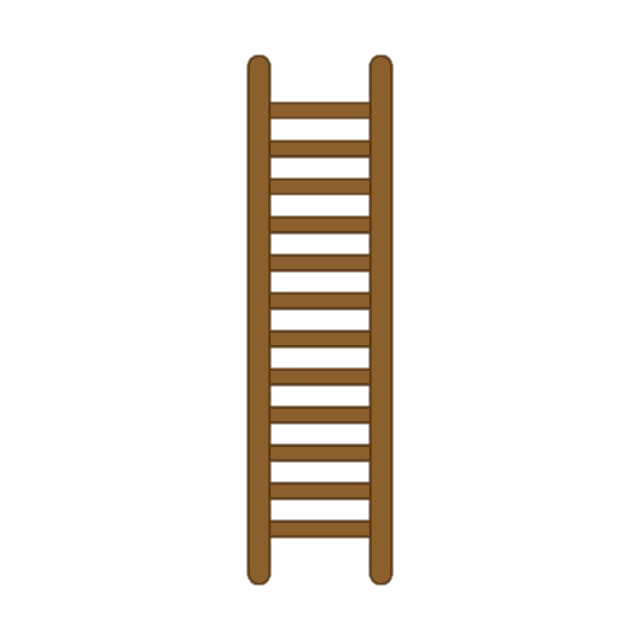 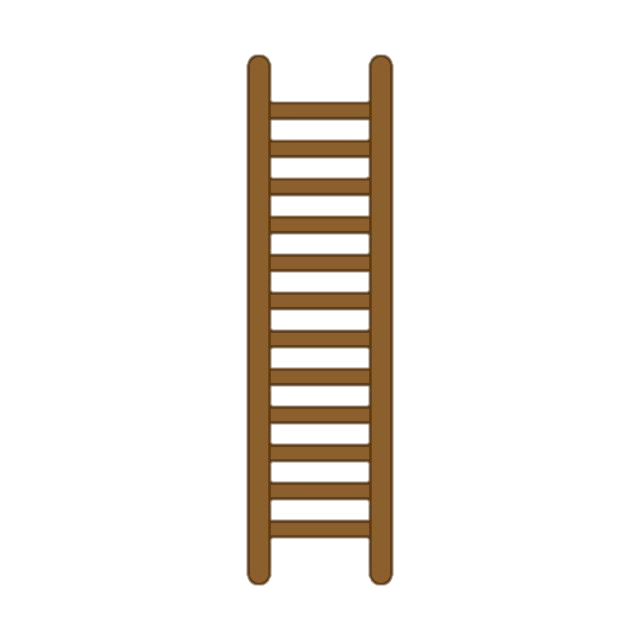 ПРАВИЛЬНО!
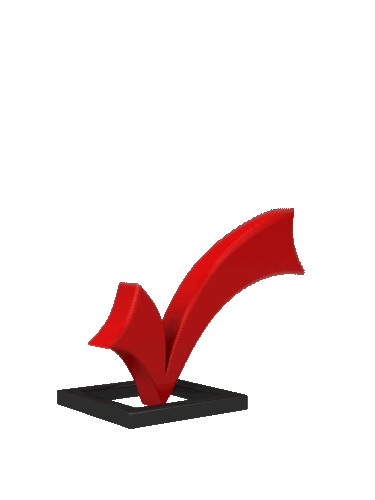 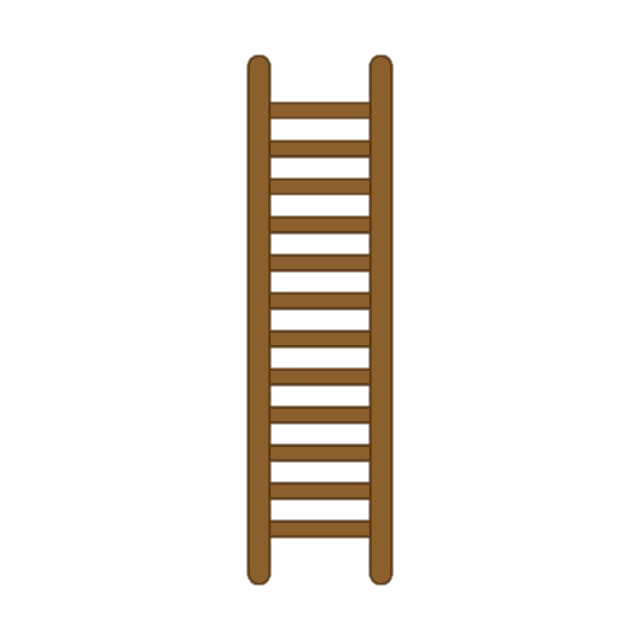 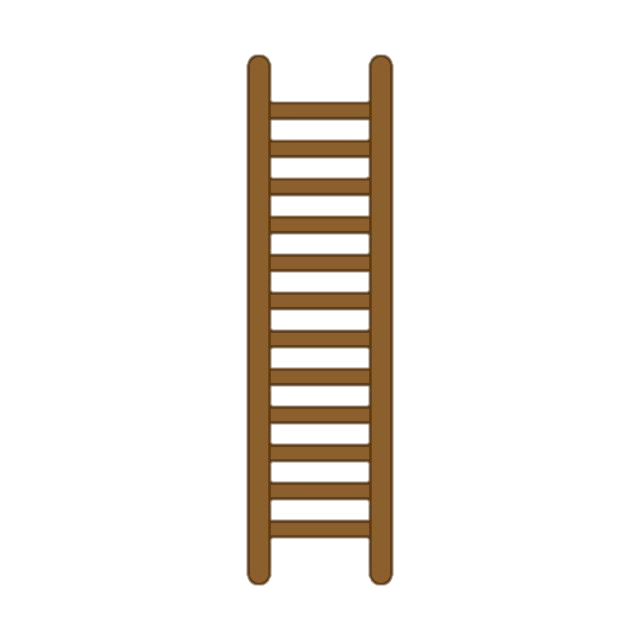 ПОДУМАЙ!
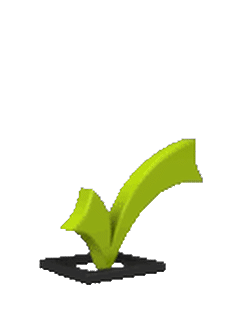 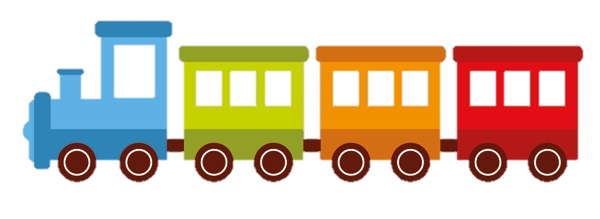 ПРАВИЛЬНО!
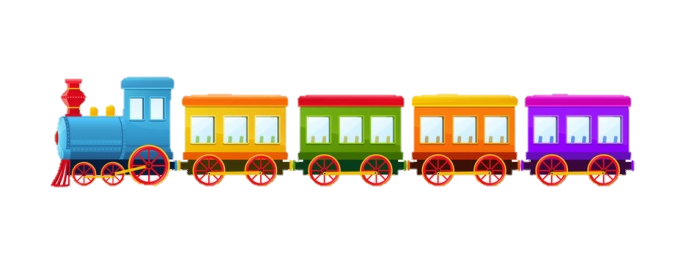 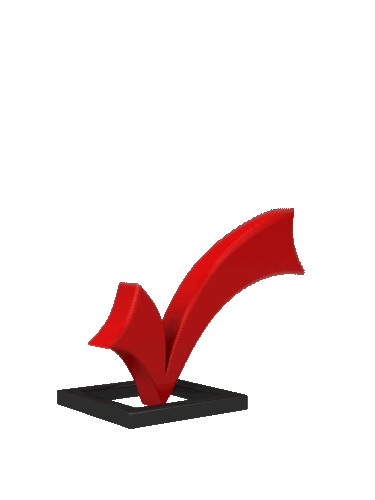 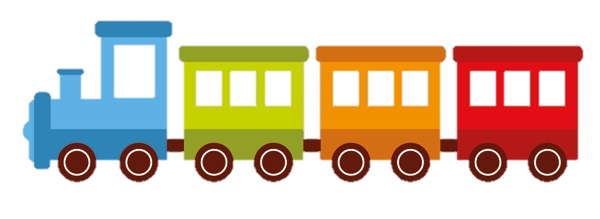 ПОДУМАЙ!
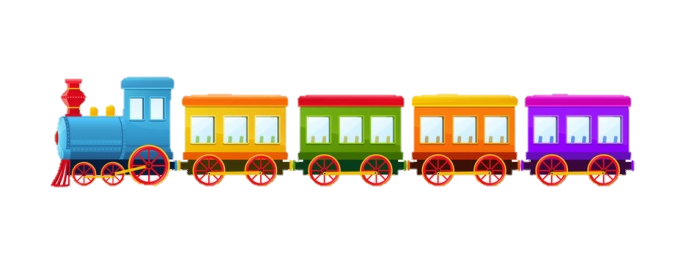 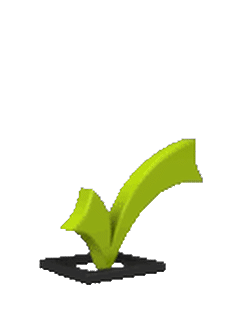 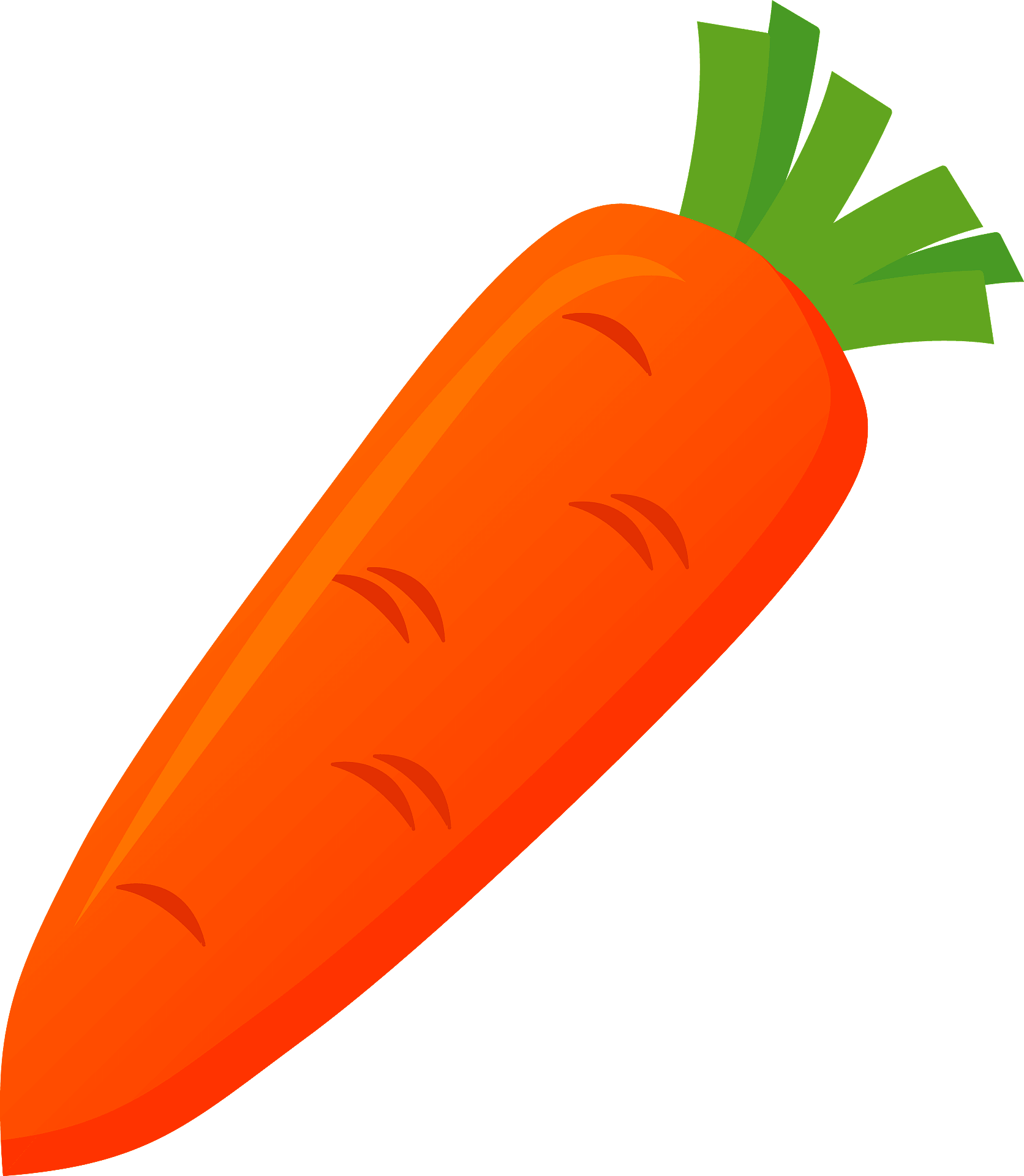 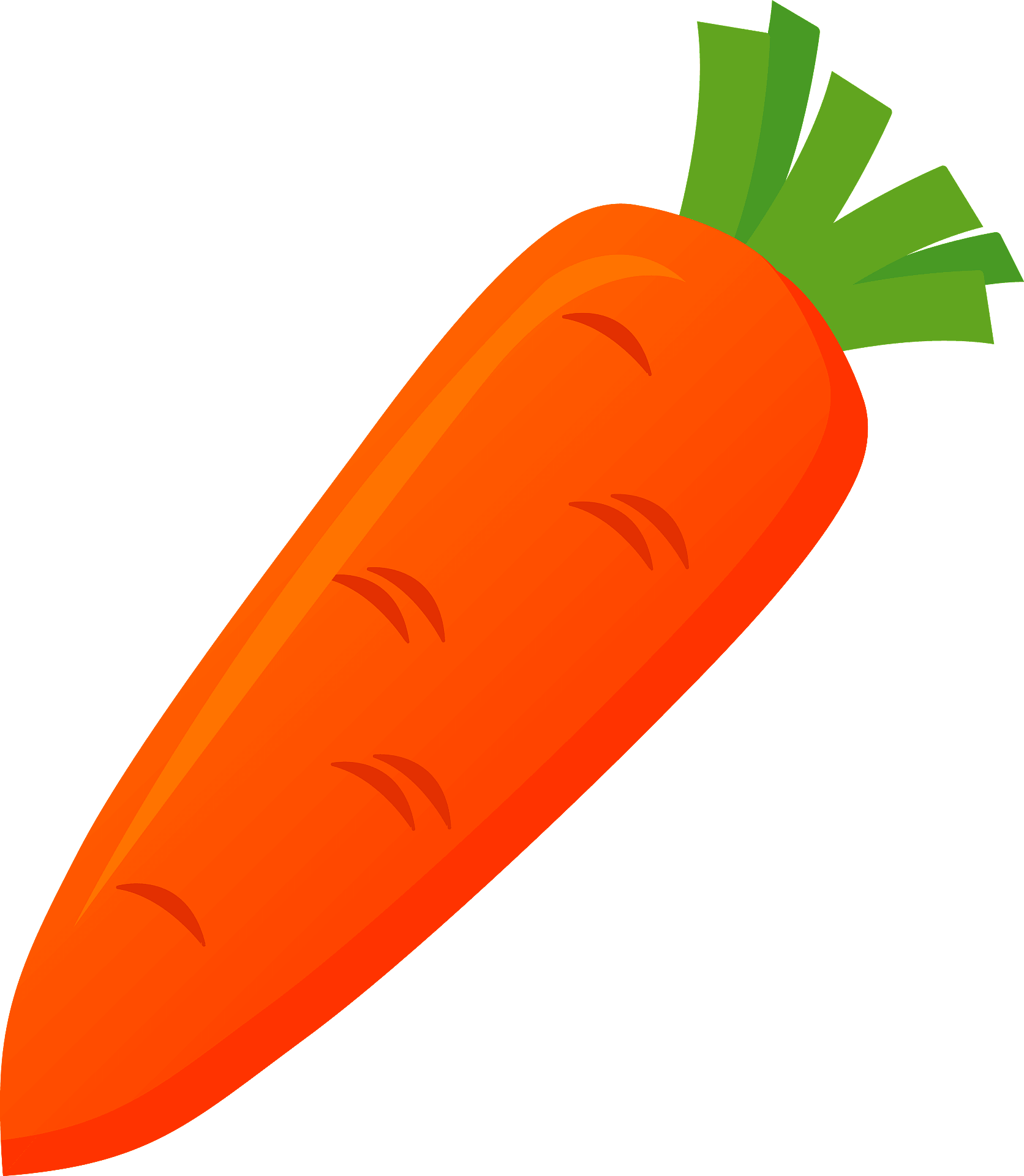 ПРАВИЛЬНО!
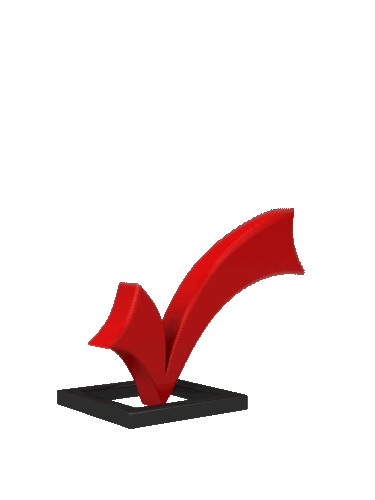 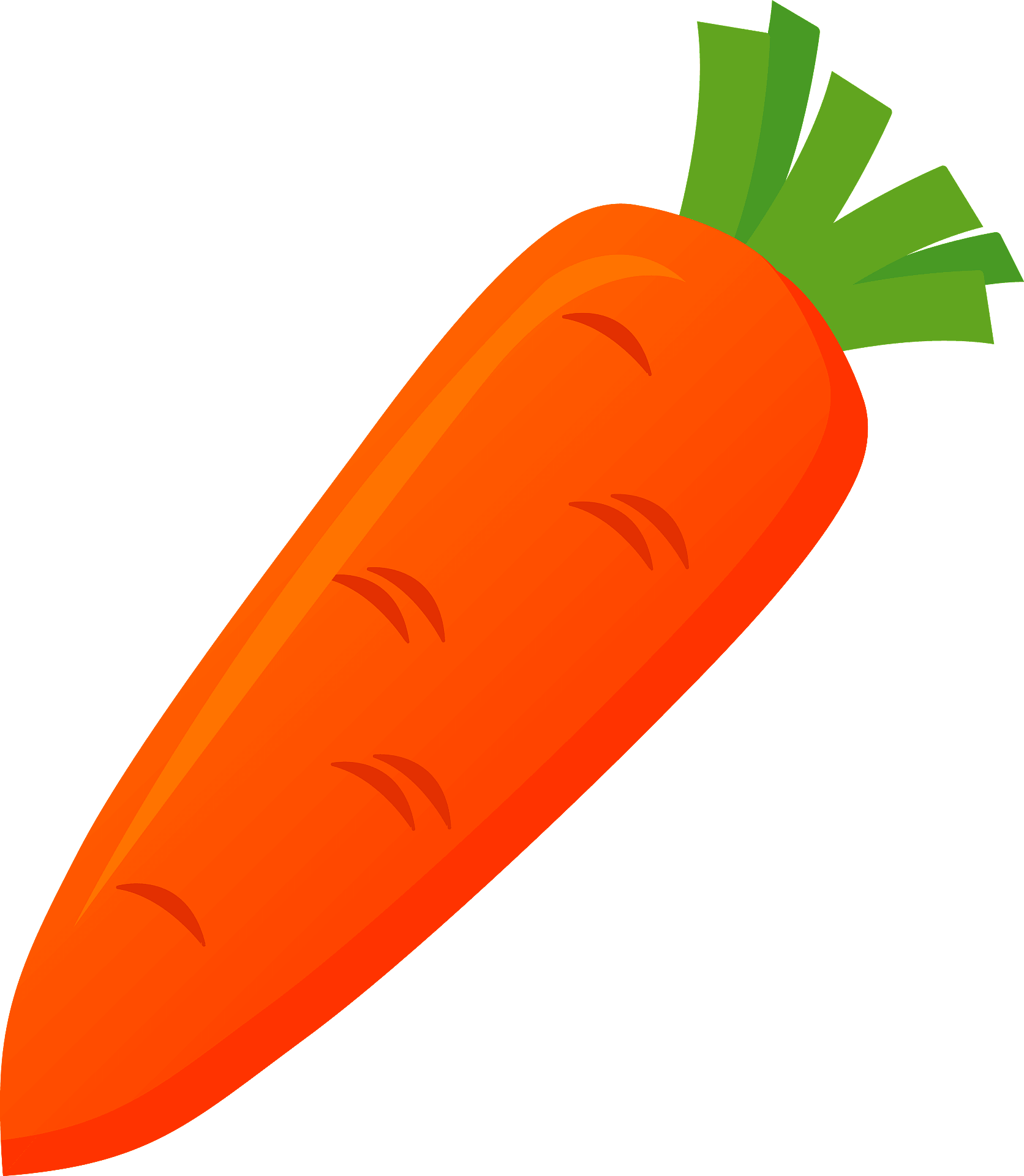 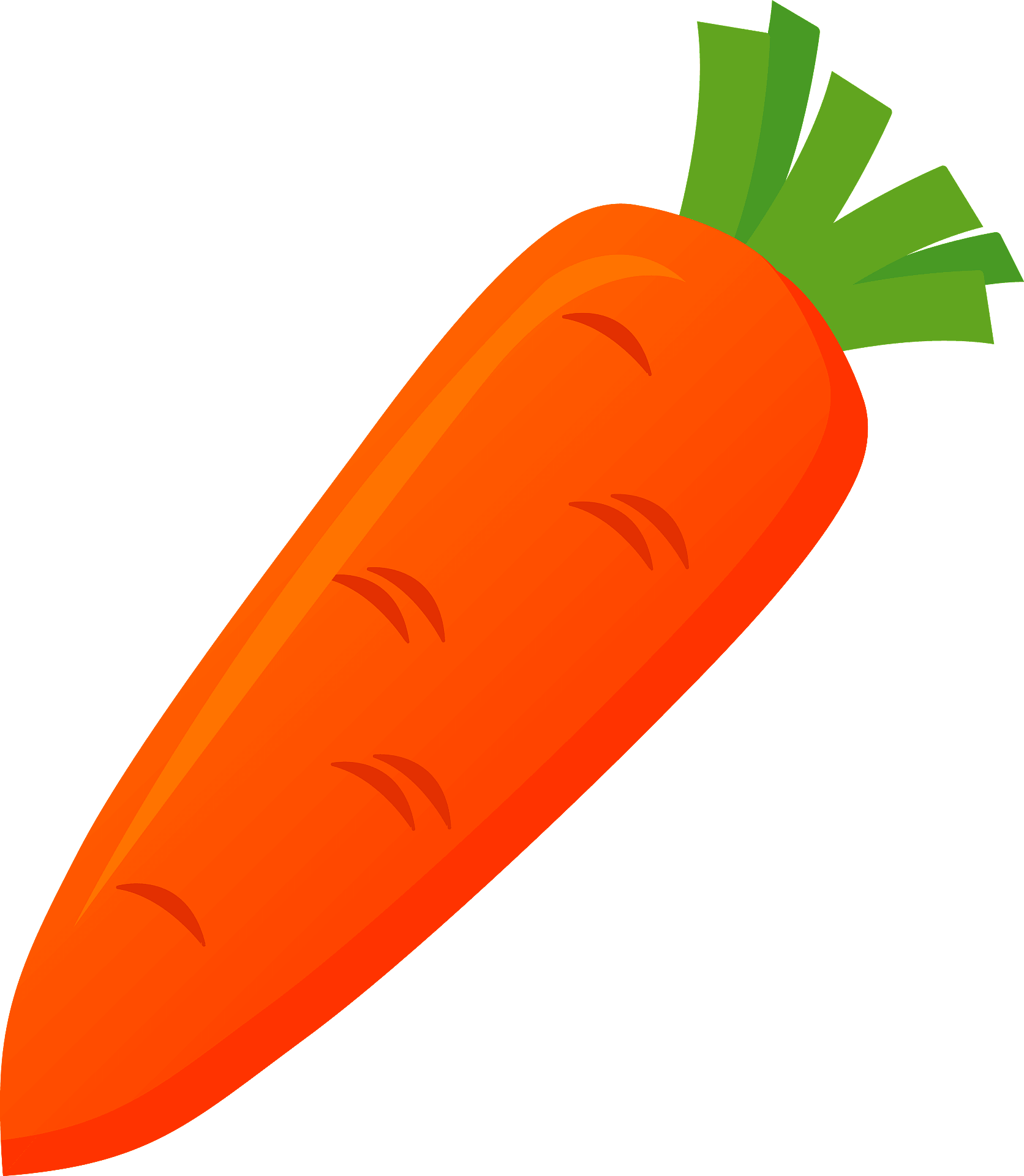 ПОДУМАЙ!
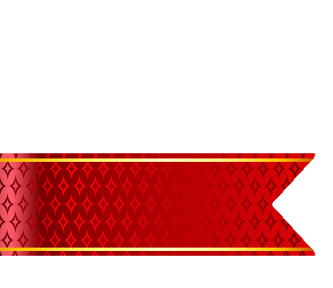 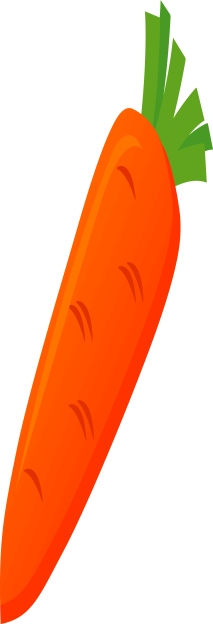 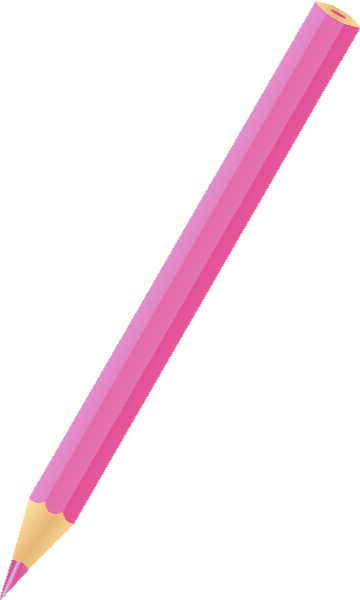 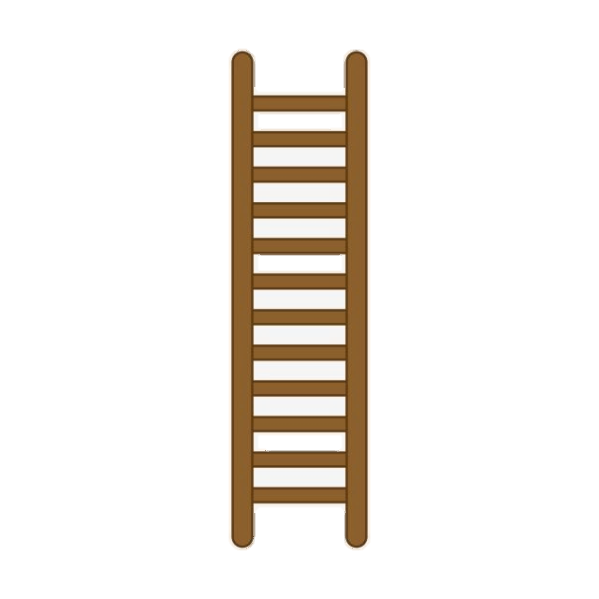 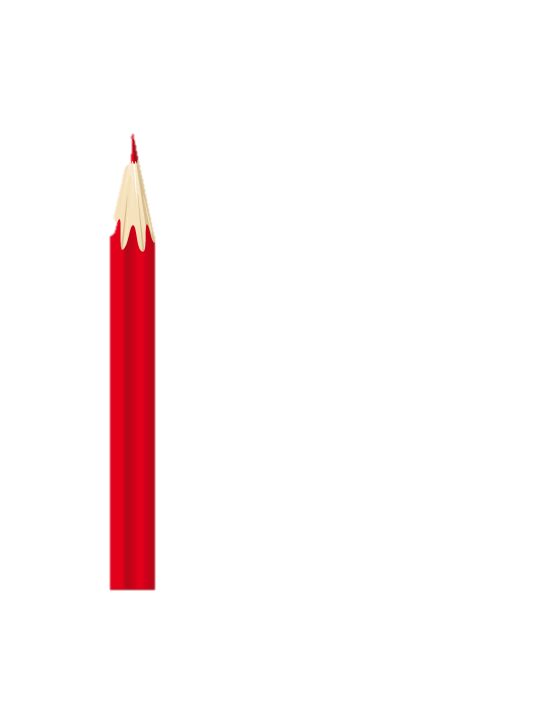 МОЛОДЕЦ!
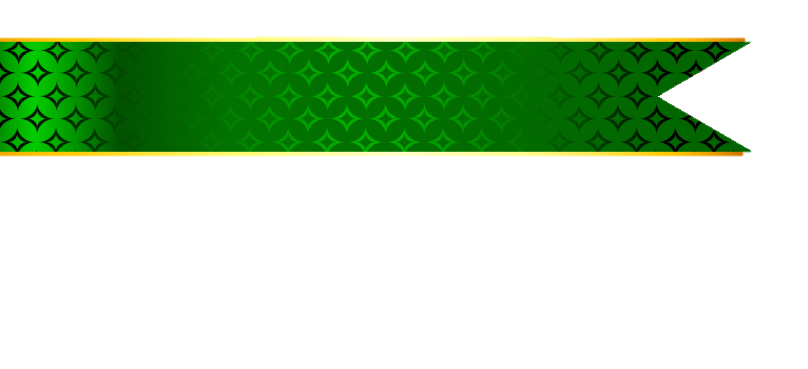 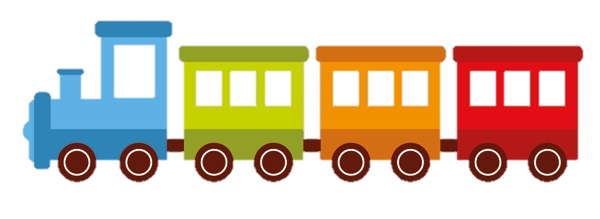